NORMES DE QUALITÉ
Trouble de l’insomnie
Orienter les soins fondés sur les données probantes pour la population ontarienne
[Speaker Notes: Si vous avez des questions sur le contenu de cette présentation, veuillez nous contacter à QualityStandards@OntarioHealth.ca]
Objectifs
Aperçu des normes de qualité : De quoi s’agit-il? Comment sont-elles utilisées?
Pourquoi cette norme de qualité est-elle nécessaire? Il existe des lacunes et des écarts dans la qualité des soins pour les adultes souffrant de trouble de l’insomnie
Énoncés de qualité pour améliorer les soins : Les énoncés clés de la norme de qualité sur le trouble de l’insomnie
Mesure à l’appui de l’amélioration : Indicateurs qui peuvent vous aider à mesurer vos efforts d’amélioration de la qualité
2
Normes de qualité
Informent les cliniciens et les patients sur ce devraient être la qualité des soins
Elles se concentrent sur les affections ou les processus pour lesquels il existe des variations importantes dans la prestation des soins, ou sur les écarts entre les soins offerts en Ontario et ceux que les patients devraient recevoir
Elles reposent sur les meilleures données probantes disponibles
3
[Speaker Notes: Les normes de qualité sont un petit ensemble d’énoncés à incidence élevée qui décrivent les soins optimaux lorsqu’il existe des écarts de qualité cernés en Ontario.
Leur application est volontaire et les normes sont de nature ambitieuse.
Conçues pour « relever le niveau » dans le but d’offrir les meilleurs soins possible à tous les Ontariens, peu importe où ils vivent dans la province.
Il existe de nombreuses lignes directrices, normes professionnelles et autres recommandations qui enrichissent l’ensemble des données probantes. Les normes de qualité complètent ces ressources.
Les normes de qualité énoncent les caractéristiques des soins qui devraient être offerts, mais ne nomment pas les personnes qui devraient les offrir (contrairement aux guides de pratique clinique et guides de pratiques exemplaires).

Les normes de qualité sont :
Concises : 5 à 15 énoncés solides, fondés sur des données probantes, portant sur des domaines de priorité élevée pour l’amélioration.
Accessibles : aident les cliniciens et les organismes de fournisseurs à offrir des soins de la plus haute qualité possible, et les patients à connaître les sujets à aborder avec leurs cliniciens (comparativement aux guides de pratique clinique, qui sont assez arides, les normes sont très accessibles et écrites en langage clair).
Mesurables : chaque énoncé est accompagné d’un ou de plusieurs indicateurs de qualité (structure, processus ou résultat), ainsi que d’un ensemble de mesures des résultats pour l’ensemble de la norme.
Applicables : des outils et des ressources d’amélioration de la qualité soutiennent chaque norme en vue de favoriser l’adoption.]
Normes de qualité
4
[Speaker Notes: Les patients, les partenaires de soins et le public peuvent utiliser les normes de qualité pour comprendre les caractéristiques de soins d’excellente qualité, savoir à quoi ils devraient s’attendre de leurs cliniciens et connaître la façon de discuter de la qualité de leurs soins.
Les régions provinciales et les organismes responsables de la prévention des maladies peuvent recourir aux normes de qualité pour mesurer les résultats de santé, tenir les organismes fournisseurs de soins de santé responsables de la prestation de soins de qualité supérieure et orienter les stratégies d’amélioration régionales.
Les organismes fournisseurs de soins de santé peuvent utiliser les normes de qualité pour mesurer et vérifier la qualité de leurs soins, cerner les écarts, orienter les stratégies d’amélioration organisationnelles et aiguiller les investissements dans les programmes cliniques.
Les cliniciens peuvent recourir aux normes de qualité pour évaluer la façon dont ils exercent leur profession et cerner les secteurs d’amélioration de la qualité au niveau personnel et à l’échelle organisationnelle et ils peuvent intégrer les énoncés fondés sur des données probantes dans le perfectionnement professionnel.
Le gouvernement peut utiliser les normes de qualité pour cerner les domaines de priorité à l’échelle provinciale, éclairer les nouvelles initiatives de collecte de données et de production de rapports et concevoir des indicateurs de rendement et des incitatifs sous forme de financement.]
Ressources des normes de qualité
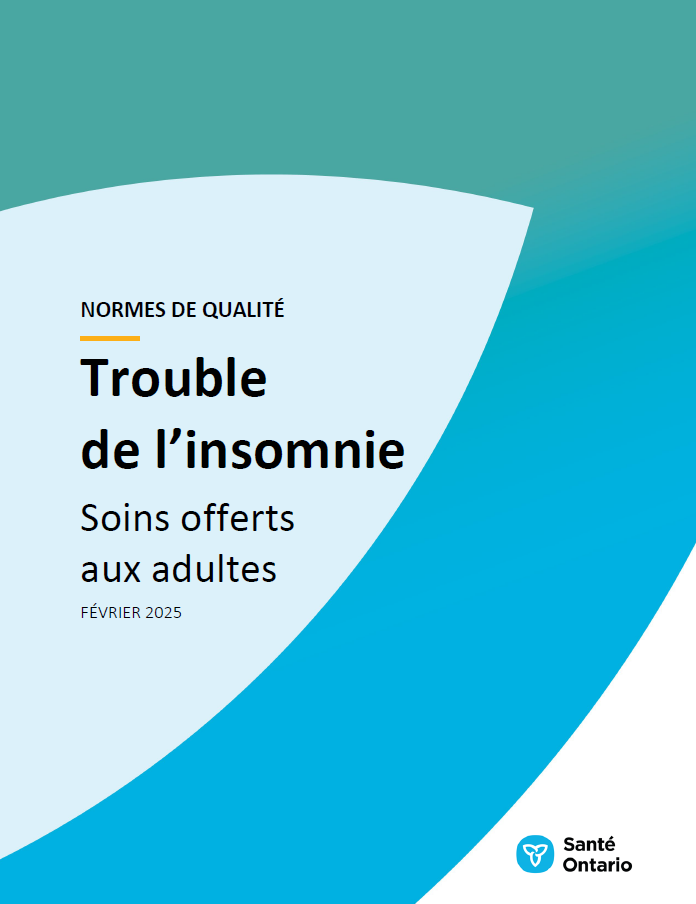 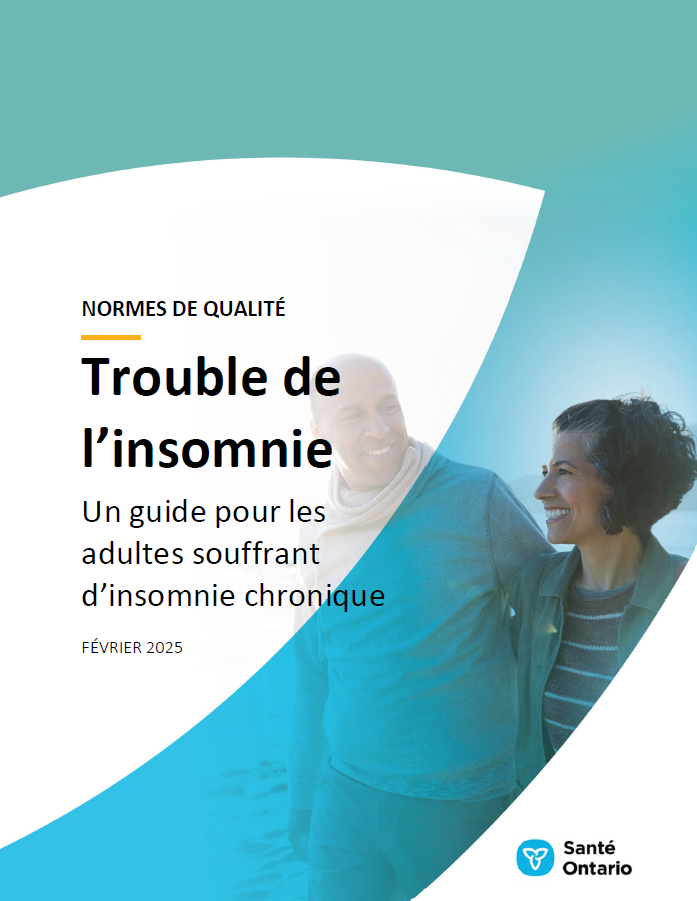 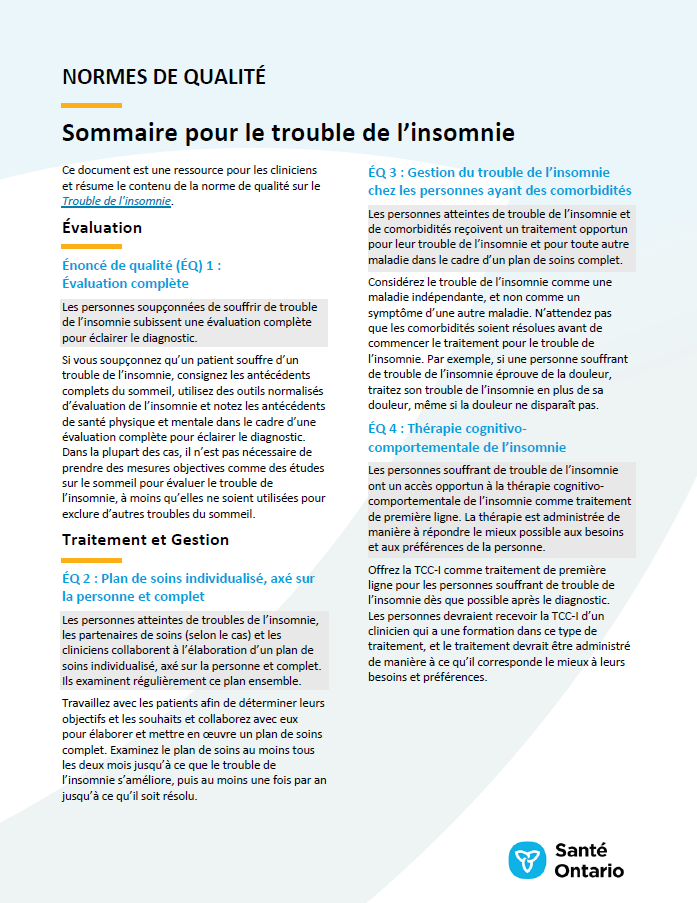 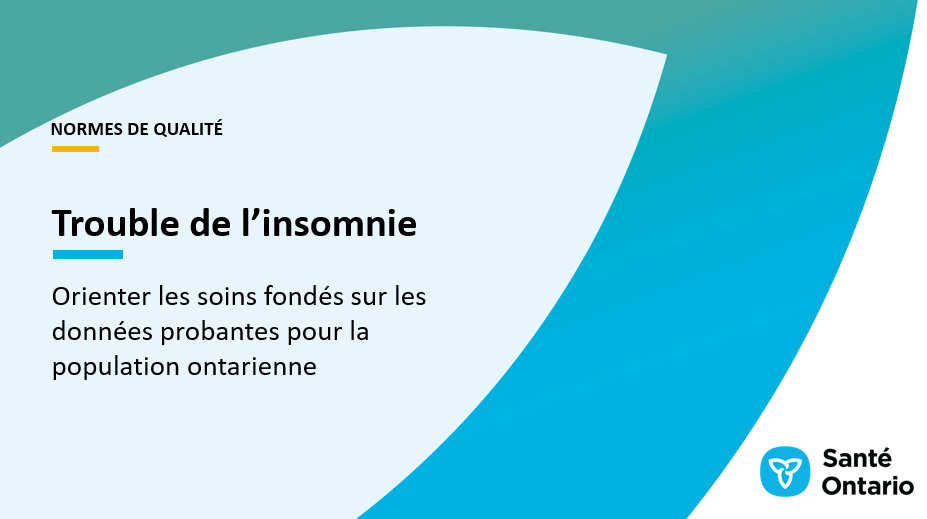 Guide du patient
Norme de qualité
Jeu de diapositives « cas d’amélioration »
Sommaire
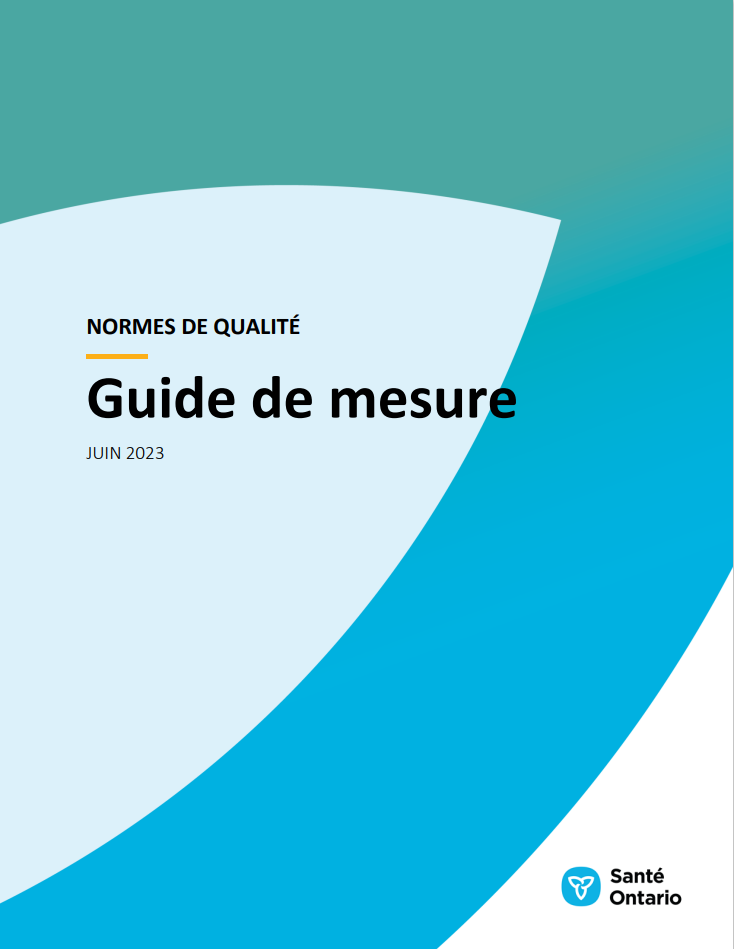 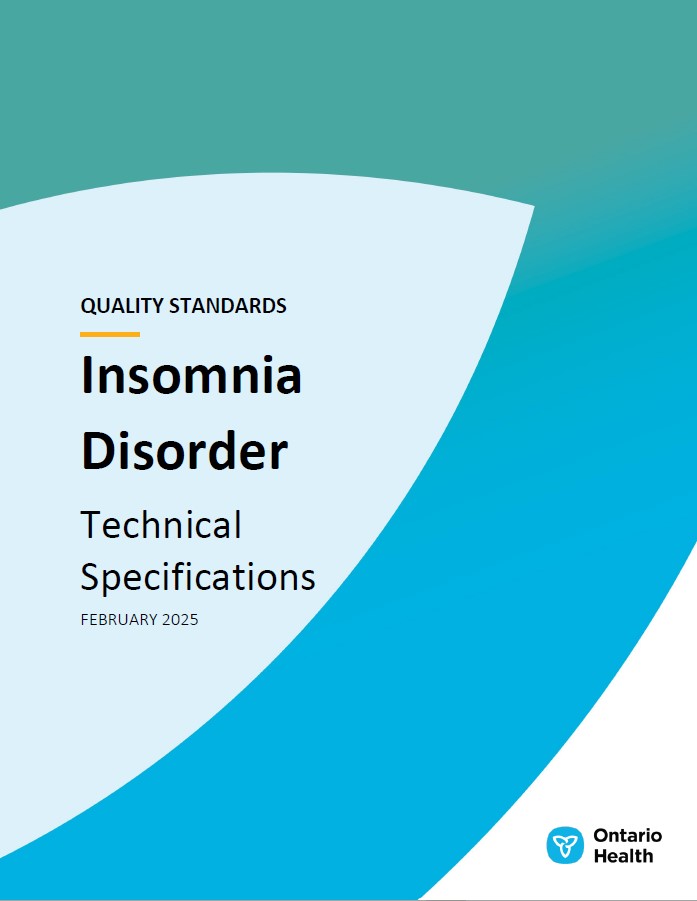 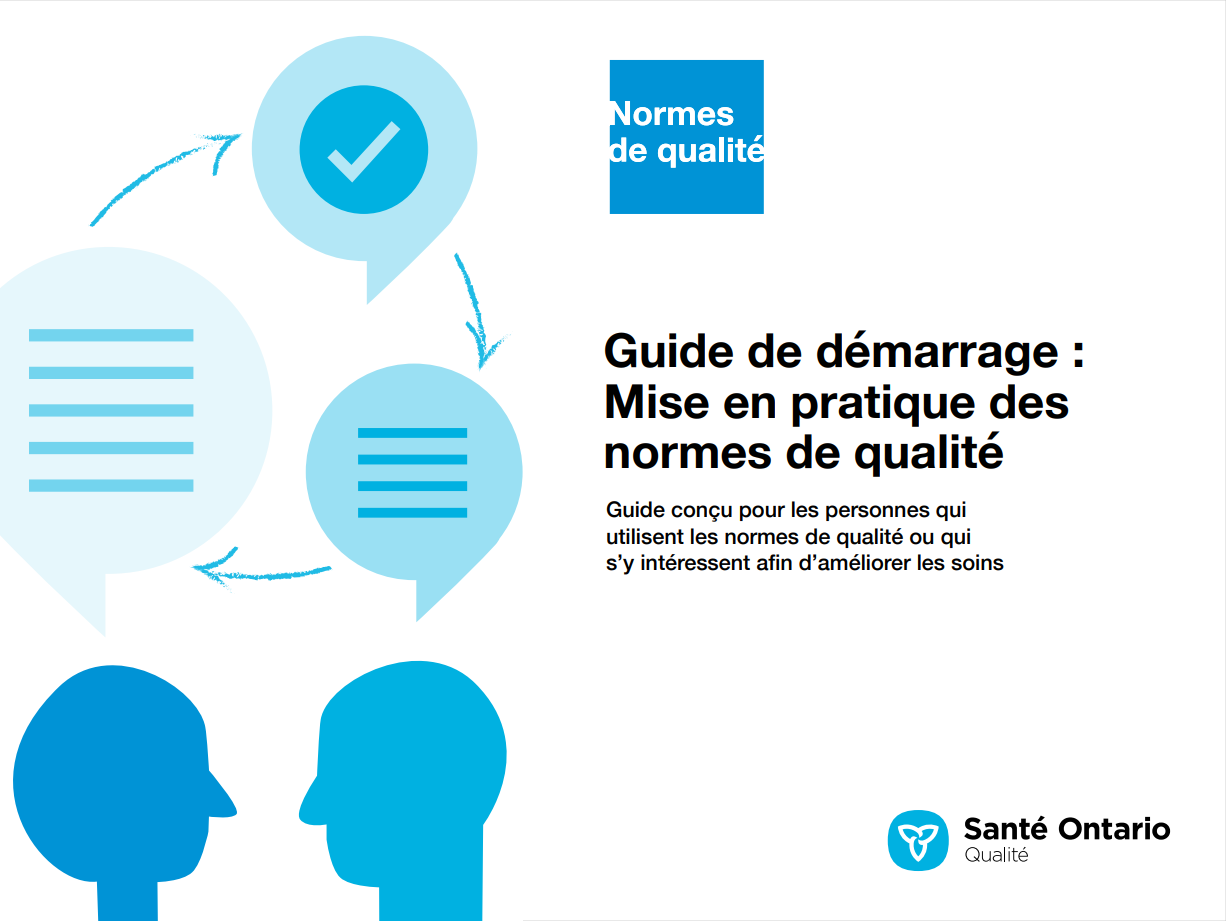 Spécifications techniques*
Guide de démarrage
Guide de mesure
*Disponible en anglais uniquement.Vous trouverez ces ressources ici : https://www.hqontario.ca/Améliorer-les-soins-grâce-aux-données-probantes/Normes-de-qualité/Voir-toutes-les-normes-de-qualité/Trouble-de-linsomnie
5
[Speaker Notes: Chaque norme de qualité porte sur une question de soins de santé spécifique.  L’élaboration de chaque norme de qualité s’accompagne d’un assortiment de ressources.
Au moyen d’énoncés concis et faciles à comprendre, les normes de qualité décrivent à quoi ressemblent des soins de qualité pour une affection ou un sujet en fonction des données probantes.
Chaque norme de qualité est accompagnée des documents suivants : 
Un guide du patient 
Un sommaire
Un jeu de diapositives « cas d’amélioration »
Un guide de mesure
Des spécifications techniques
Un guide de démarrage
Les normes de qualité fournissent un plan d’action afin de permettre au système de soins de santé en Ontario de mieux fonctionner, de faciliter les transitions harmonieuses et de s’assurer que les patients reçoivent les mêmes soins de qualité supérieure, quel que soit l’endroit où ils vivent.]
Aperçu de la norme de qualité
L’énoncé
Le public
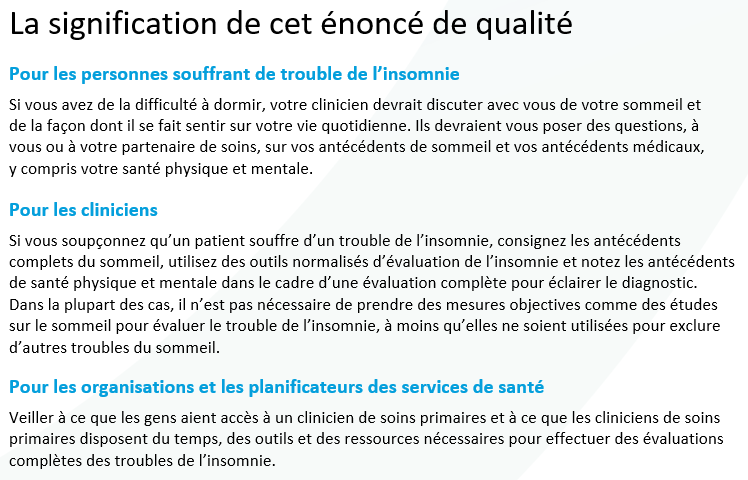 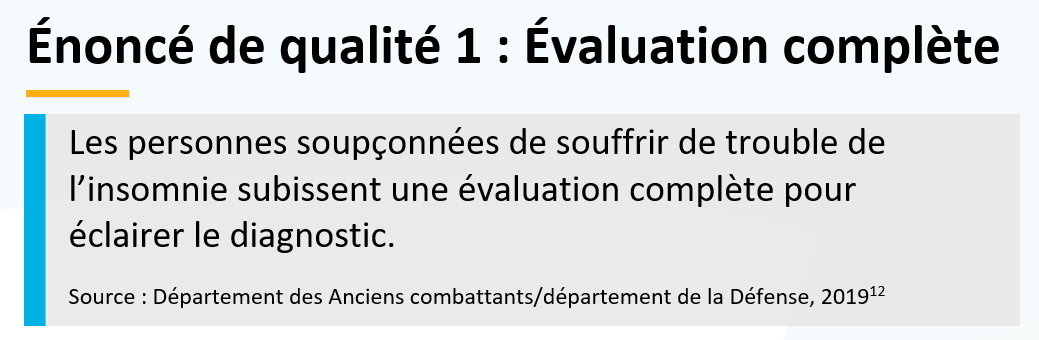 Les définitions
Les indicateurs
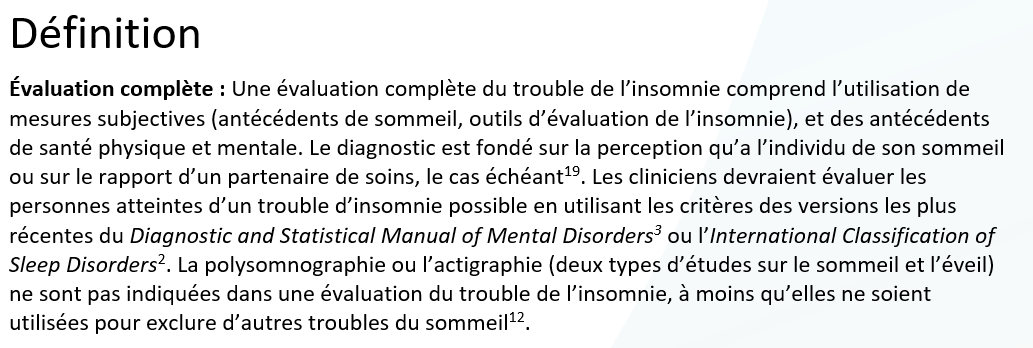 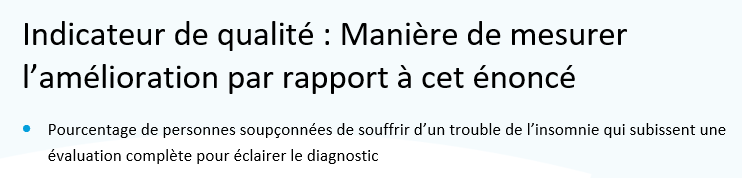 6
Normes de qualité
Guide du patient
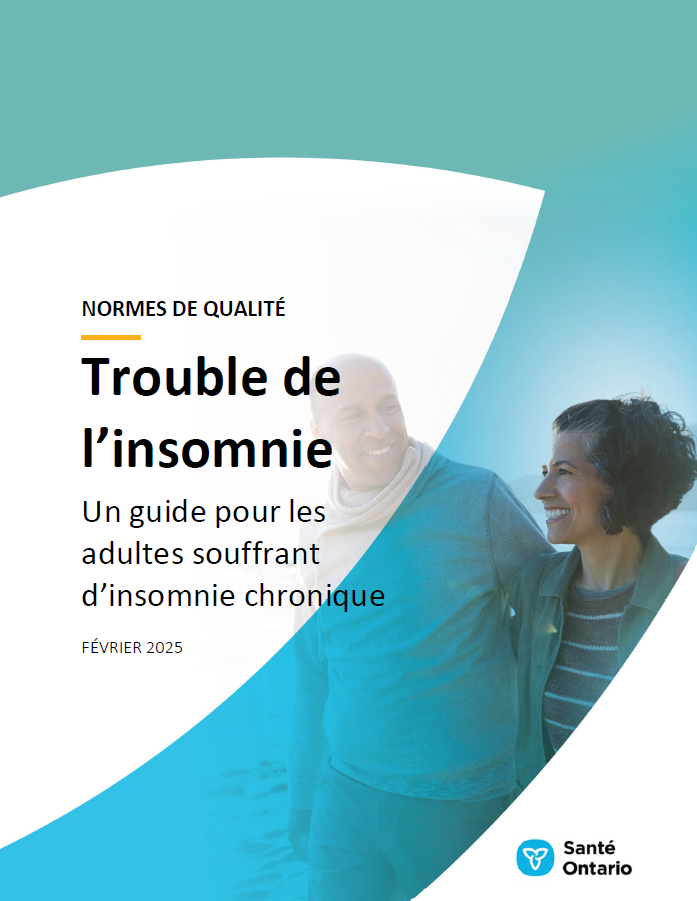 Le guide du patient est conçu pour donner aux patients de l’information sur ce à quoi ressemblent des soins de qualité pour diverses affections, en se fondant sur les meilleures données probantes, afin qu’ils puissent poser des questions éclairées à leurs équipes de soins de santé.
7
[Speaker Notes: Chaque norme de qualité comprend un résumé en langage simple pour les patients, les familles, les partenaires de soins et le public, appelé le guide du patient.

Participation des patients aux normes de qualité : 
Participation à des comités consultatifs en tant que membres
Groupes de discussion et entretiens avec des informateurs clés sur des sujets précis (au besoin)
Période de commentaires du public pour chaque norme de qualité
Consultations sur le guide de conversation des patients]
Normes de qualité
Sommaire
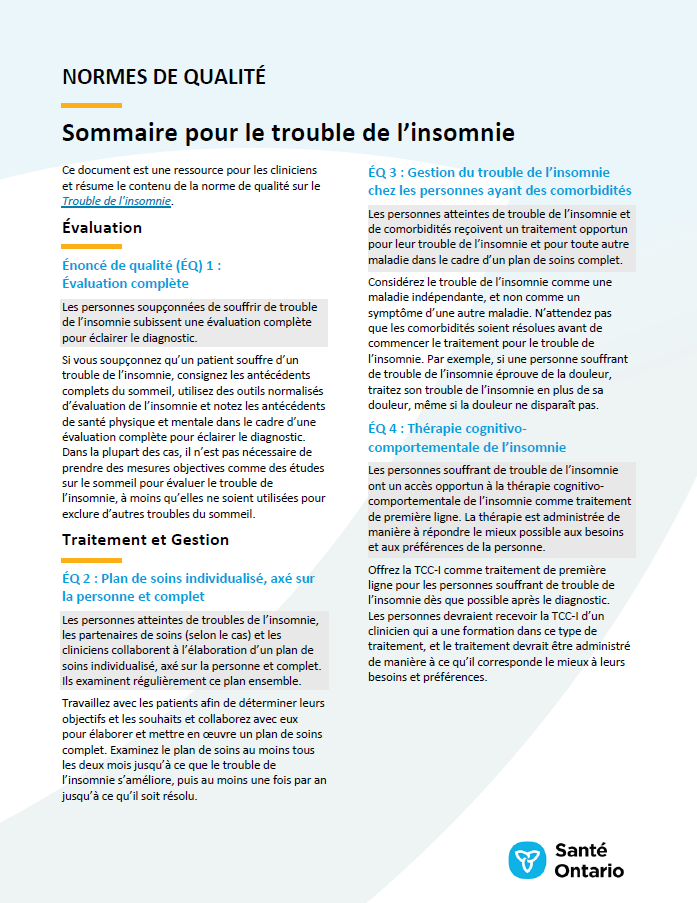 Ce sommaire est une ressource de référence rapide pour les cliniciens qui résume la norme de qualité et comprend des liens vers des ressources et des outils utiles.
8
Normes de qualité
Jeu de diapositives « cas d’amélioration »
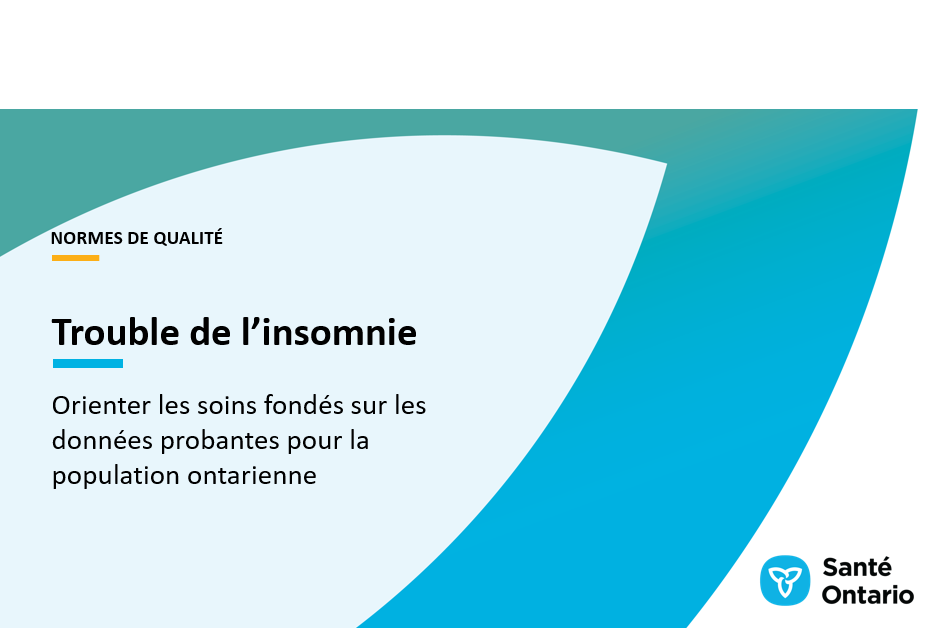 Le jeu de diapositives « cas d’amélioration » décrit pourquoi la norme de qualité a été inventée et démontre certaines des données utilisées pour l’élaborer. Les champions peuvent utiliser ou adapter cette diapositive pour renforcer le soutien pour la norme de qualité dans leur entreprise.
9
Normes de qualité
Comment le système de santé peut appuyer la mise en œuvre
La mise en œuvre des normes de qualité peut être difficile en raison d’obstacles ou de lacunes au niveau du système, dont beaucoup ont été identifiés tout au long de l’élaboration de cette norme
Santé Ontario travaillera avec d’autres partenaires provinciaux, dont le ministère de la Santé, et les soutiendra afin de combler les lacunes au niveau du système pour soutenir la mise en œuvre des normes de qualité
10
Normes de qualité
Outils de mise en œuvre
Le Guide de démarrage :
Décrit le processus d’utilisation de la norme de qualité à titre de ressource pour offrir des soins de qualité supérieure
Contient des démarches fondées sur des données probantes, ainsi que d’autres outils et modèles utiles pour mettre en œuvre les idées de changement à l’échelle de la pratique
11
[Speaker Notes: Toutefois, il y a des choses que nous pouvons faire aujourd’hui malgré les vastes obstacles systémiques qui pourraient prendre du temps à surmonter. Le Guide de démarrage est un document qui décrit le processus d’utilisation des normes de qualité à titre de ressources pour offrir des soins de qualité supérieure. Il compile un certain nombre de ressources afin de soutenir l’adoption des normes, notamment des liens vers des ressources sur la mise en œuvre et l’amélioration de la qualité, des exemples et des activités à des fins de réflexion, ainsi que des modèles et des documents pour soutenir les activités de planification de la mise en œuvre. Le Guide de démarrage comprend également un modèle de plan d’action et des exemples sur la manière dont les plans d’amélioration de la qualité peuvent aider à faire progresser les normes de qualité.]
Normes de qualité
Quorum
Quorum est une communauté en ligne qui a pour ambition d’améliorer la qualité des soins de santé en Ontario.
La Série sur l’adoption de normes de qualité met en évidence les efforts déployés dans le domaine des soins de santé pour mettre en œuvre des changements et éliminer les lacunes en matière de soins liés aux normes de qualité.
12
quorum.hqontario.ca
[Speaker Notes: Le programme des normes de qualité a mis en évidence plusieurs exemples d’organisations et de groupes qui utilisent diverses normes et procédures de déclaration dans leur milieu de soins cliniques, leur organisation ou leur établissement. Ces exemples se trouvent dans des publications et des discussions sur Quorum.

De plus, nous travaillons à la compilation de ressources et d’outils, tant pour les cliniciens que pour les patients et les familles.

L’accent est mis sur les exemples de mise en œuvre et d’adoption, et sur la façon dont les organisations appliquent les normes de qualité dans leur pratique pour donner des soins.

Nous aimerions beaucoup savoir si vous voulez contribuer à un message ou à un article.]
Normes de qualité
Guide de mesure
Le guide de mesure décrit :
Les principes de mesure qui sous-tendent les indicateurs de qualité inclus dans les normes de qualité
Les types d’indicateurs inclus dans les normes de qualité
La manière dont les données locales et provinciales sont recueillies et mesurées
13
Normes de qualité
Spécifications techniques
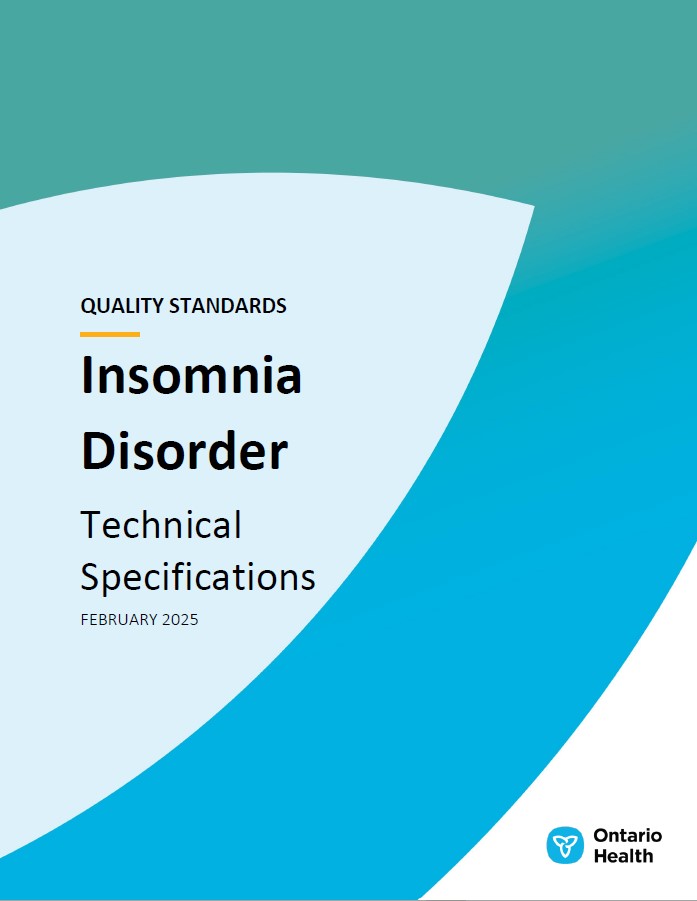 Le rapport sur les spécifications techniques décrit deux types de mesures :
Mesure provinciale : comment nous pouvons surveiller les progrès réalisés pour améliorer les soins à l’échelle provinciale
Mesure locale : mesures que vous pouvez entreprendre pour évaluer la qualité des soins que vous fournissez localement
14
Pourquoi avons-nous besoin d’une norme de qualité pour le trouble de l’insomnie?
1 adulte sur 5 au Canada souffre d’insomnie
En 2021, parmi les adultes en Ontario1 :
20 % ont signalé faire de l’insomnie; 61 % étaient des femmes et 39 % étaient des hommes
5 % ont trouvé difficile de rester éveillés lorsqu’ils le souhaitaient

Un statut socioéconomique inférieur a été associé à un sommeil de moindre qualité2,3 :
Les facteurs qui affectent directement le sommeil comprennent les horaires de travail irréguliers (qui perturbent le rythme circadien) et le fait de vivre dans des environnements bruyants ou dangereux
Les facteurs qui affectent indirectement le sommeil comprennent le stress, les comportements liés à la santé et les comorbidités qui touchent de manière disproportionnée les personnes issues de milieux socioéconomiques défavorisés
Dans l’Enquête sur la santé dans les collectivités canadiennes, l’insomnie était définie comme le fait d’avoir signalé des difficultés à s’endormir ou à rester endormi la plupart du temps ou tout le temps.
1.	Fichier de partage de l’Ontario de l’Enquête sur la santé dans les collectivités canadiennes, 2021.
2.	Chaput JP, Tomfohr-Madsen LM, Carney CE, et al. Examining sleep characteristics in Canada through a diversity and equity lens. Sleep Health. 2024;10(3):316-20. 
3.	Jehan S, Myers AK, Zizi F, et al. Sleep health disparity: the putative role of race, ethnicity and socioeconomic status. Sleep Med Disord. 2018;2(5):127-33.
16
L’insomnie affecte la vie quotidienne
Les personnes souffrant d’insomnie sont plus susceptibles de signaler une insatisfaction à l’égard de leur vie, une détresse psychologique, une santé mentale médiocre ou passable, de faibles niveaux d’énergie et un fonctionnement social limité1,2.
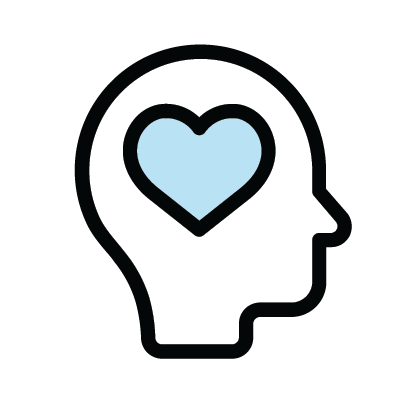 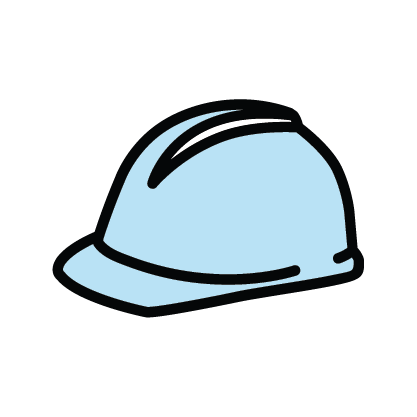 Les autres répercussions comprennent les accidents de la route, les accidents et les blessures sur le lieu de travail, ainsi que l’absentéisme au travail3.
*Significativement plus élevé (P < 0,05)
1.	Rodrigues R, Nicholson K, Guaiana G, Wilk P, Stranges S, Anderson KK. Sleep problems and psychological well-being: baseline findings from the Canadian Longitudinal Study on Aging. Can J Aging. 2023;42(2):230-40.
2.	Lee M, Choh AC, Demerath EW, et al. Sleep disturbance in relation to health-related quality of life in adults: the Fels Longitudinal Study. J Nutr Health Aging. 2009;13(6):576-83.
3.	Chaput JP, Janssen I, Sampasa-Kanyinga H, et al. Economic burden of insomnia symptoms in Canada. Sleep Health. 2023;9(2):185-9.
4.	Fichier de partage de l’Ontario de l’Enquête sur la santé dans les collectivités canadiennes, 2021.
17
Répercussions sociétales de l’insomnie
Au Canada, en 2021, l’impact économique de l’insomnie chez les personnes atteintes de maladies chroniques comorbides a été estimé à 1,9 milliard de dollars canadiens. Cette estimation comprend les coûts directs des soins de santé et les coûts indirects dans la population active1.

Une estimation d’une réduction de 5 % des symptômes d’insomnie dans la population permettrait d’économiser au moins 353 millions de dollars canadiens par année1.

Dans une étude mondiale, la perte annuelle estimée du PIB en raison de l’insomnie au Canada s’élevait à 19,6 milliards de dollars américains (26 milliards de dollars canadiens) en 20192.
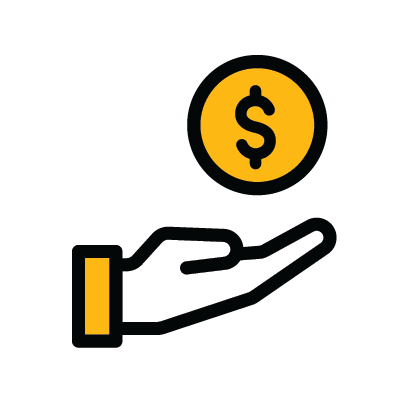 PIB, produit intérieur brut.
1.	Chaput JP, Janssen I, Sampasa-Kanyinga H, et al. Economic burden of insomnia symptoms in Canada. Sleep Health. 2023;9(2):185-9. 
2.	Hafner M, Romanelli RJ, Yerushalmi E, Troxel WM. The societal and economic burden of insomnia in adults: an international study [Internet]. Santa Monica (CA): RAND Corporation; 2023 [cited 2024 Dec 13]. Available from: www.rand.org/pubs/research_reports/RRA2166-1.html.
18
L’insomnie est souvent comorbide avec d’autres problèmes de santé
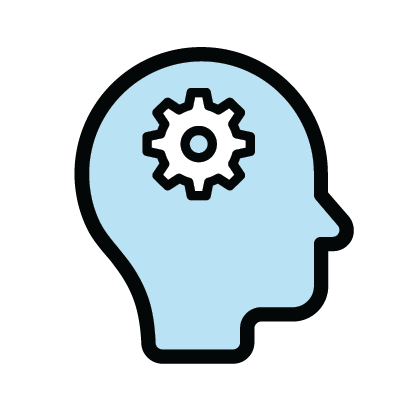 L’insomnie est associée à un risque plus élevé de1-3 :
Diabète de type 2
Maladies cardiovasculaires
Déclin cognitif
Troubles cognitifs
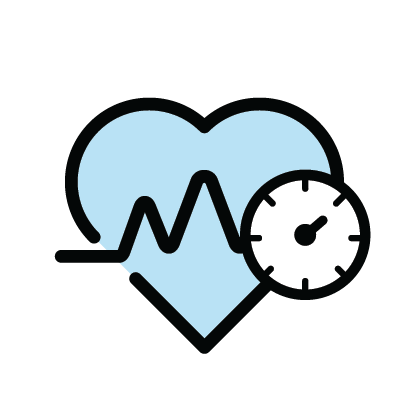 Des études prospectives démontrent que les personnes souffrant d’insomnie ont un risque accru de4,5 :
Dépression
Hypertension
1.	Johnson KA, Gordon CJ, Chapman JL, et al. The association of insomnia disorder characterised by objective short sleep duration with hypertension, diabetes and body mass index: a systematic review and meta-analysis. Sleep Med Rev. 2021;59:101456. 
2.	Sofi F, Cesari F, Casini A, Macchi C, Abbate R, Gensini GF. Insomnia and risk of cardiovascular disease: a meta-analysis. Eur J Prev Cardiol. 2014;21(1):57-64.
3.	Xu W, Tan CC, Zou JJ, Cao XP, Tan L. Sleep problems and risk of all-cause cognitive decline or dementia: an updated systematic review and meta-analysis. J Neurol Neurosurg Psychiatry. 2020;91(3):236-44. 
4.	Li L, Wu C, Gan Y, Qu X, Lu Z. Insomnia and the risk of depression: a meta-analysis of prospective cohort studies. BMC Psychiatry. 2016;16(1):375. 
5.	Wu TT, Zou YL, Xu KD, et al. Insomnia and multiple health outcomes: umbrella review of meta-analyses of prospective cohort studies. Public Health. 2023;215:66-74.
19
Certaines comorbidités déclarées par les personnes souffrant d’insomnie et celles sans insomnie
*Significativement plus élevé (P < 0,05)
Le diabète comprend le diabète de type 1, le diabète de type 2 et le diabète gestationnel. Les troubles de l’humeur comprennent la dépression, le trouble bipolaire, la manie ou la dysthymie. Les troubles anxieux comprennent les phobies, le trouble obsessionnel-compulsif ou le trouble panique.
Source : Fichier de partage de l’Ontario de l’Enquête sur la santé dans les collectivités canadiennes, 2021.
20
La TCC-I est recommandée comme traitement de première intention contre l’insomnie, mais l’accès aux soins doit être amélioré
Les gens comprennent mal la cause de leur insomnie comme étant attribuable à leur mode de vie plutôt qu’à un trouble. Cela les fait se sentir responsables de ne pas pouvoir avoir un sommeil réparateur5
Parmi ceux qui souffrent d’un trouble de l’insomnie :
Des obstacles financiers à la TCC-I peuvent exister1,2
Souvent, les gens ne savent pas comment et où chercher des soins pour leur trouble d’insomnie3
Les gens peuvent être mal informés sur le traitement de l’insomnie3
Il existe des préoccupations concernant la TCC-I comme option de prise en charge de l’insomnie chronique en raison de la perception des contraintes de temps liées au traitement4
En Ontario, seulement 8,8 % des adultes souffrant d’insomnie ont déclaré recevoir régulièrement des soins de santé d’un psychologue ou d’un professionnel de la santé mentale en 20216
Les cliniciens de soins primaires signalent des difficultés à orienter leurs patients vers des soins de TCC-I2
Obstacles généraux aux soins de santé mentale qui affectent également le traitement de l’insomnie7 : 
Financement gouvernemental limité
Intégration insuffisante entre les soins primaires et les soins de santé mentale
Préoccupations concernant la stigmatisation
Barrières culturelles et linguistiques
TCC-I, thérapie cognitivo-comportementale de l’insomnie.
*Défini comme la consultation régulière d’un professionnel de la santé lorsque des soins de santé ou des conseils en matière de santé sont nécessaires. 
1. Morin CM. Cognitive behavioural therapy for insomnia (CBTi): from randomized controlled trials to practice guidelines to implementation in clinical practice. J Sleep Res. 2020;29:e13017.
2. Comité consultatif sur les normes de qualité pour les troubles de l’insomnie et commentaires du public. 
3. Koffel E, Bramoweth AD, Ulmer CS. Increasing access to and utilization of cognitive behavioral therapy for insomnia (CBT-I): a narrative review. J Gen Intern Med. 2018;33(6):955-62.
4. Zhou ES, Mazzenga M, Gordillo ML, Meltzer LJ, Long KA. Sleep education and training among practicing clinical psychologists in the United States and Canada. Behav Sleep Med. 2021;19(6):744-53. 
5. O'Regan D, Garcia-Borreguero D, Gloggner F, Wild I, Leontiou C, Ferini-Strambi L. Mapping the insomnia patient journey in Europe and Canada. Front Public Health. 2023;11:1233201. 
6. Fichier de partage de l’Ontario de l’Enquête sur la santé dans les collectivités canadiennes, 2021. 
7. Moroz N, Moroz I, D’Angelo MS. Mental health services in Canada: barriers and cost-effective solutions to increase access. Healthc Manage Forum. 2020;33(6):282-7.
21
Nécessité d’améliorer les connaissances des cliniciens sur le traitement de l’insomnie
Les cliniciens recommandent souvent d’avoir recours à l’hygiène du sommeil pour traiter un trouble d’insomnie, malgré des preuves démontrant que l’hygiène du sommeil est inefficace en tant que traitement autonome1,2
Un sondage en ligne de 2019 auprès de psychologues cliniciens aux États-Unis et au Canada a révélé que 64 % d’entre eux recommandaient l’hygiène du sommeil pour traiter l’insomnie et seulement 17 % d’entre eux offraient la TCC-I2 
Les cliniciens peuvent manquer des connaissances nécessaires pour traiter l’insomnie : le même sondage a révélé que plus de 40 % d’entre eux se sentaient mal préparés en ce qui concerne leur capacité à traiter un trouble d’insomnie2
Les cliniciens devraient suivre les lignes directrices cliniques lorsqu’ils envisagent de prescrire des médicaments pour traiter l’insomnie
Ressources destinées aux cliniciens
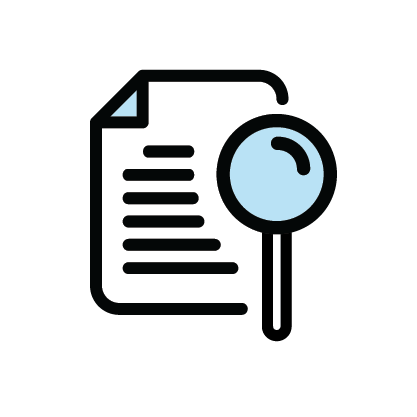 Pour une liste des ressources, veuillez consulter le sommaire pour le trouble de l’insomnie
TCC-I, thérapie cognitivo-comportementale de l’insomnie.
1.	Trauer JM, Qian MY, Doyle JS, Rajaratnam SM, Cunnington D. Cognitive behavioral therapy for chronic insomnia: a systematic review and meta-analysis. Ann Intern Med. 2015;163(3):191-204.
2.	Zhou ES, Mazzenga M, Gordillo ML, Meltzer LJ, Long KA. Sleep education and training among practicing clinical psychologists in the United States and Canada. Behav Sleep Med. 2021;19(6):744-53.
22
Énoncés de qualité pour améliorer les soins
Portée de cette norme de qualité
Cette norme de qualité s’applique aux soins des adultes âgés de 18 ans ou plus souffrant de trouble de l’insomnie (également appelé insomnie chronique). Elle s’applique à tous les milieux de soins de santé 
Cette norme de qualité ne comprend pas les soins pour les personnes dont les difficultés de sommeil sont mieux expliquées par un autre trouble du sommeil
24
Thèmes de l’énoncé sur cette norme de qualité
Évaluation complète
Plan de soins individualisé, axé sur la personne et complet
Gestion du trouble de l’insomnie chez les personnes ayant des comorbidités
Thérapie cognitivo-comportementale de l’insomnie
Pharmacothérapie
25
Énoncé de qualité 1 :
Évaluation complète
Les personnes soupçonnées de souffrir de trouble de l’insomnie subissent une évaluation complète pour éclairer le diagnostic
26
Énoncé de qualité 2 :
Plan de soins individualisé, axé sur la personne et complet
Les personnes atteintes de troubles de l’insomnie, les partenaires de soins (selon le cas) et les cliniciens collaborent à l’élaboration d’un plan de soins individualisé, axé sur la personne et complet. Ils examinent régulièrement ce plan ensemble.
27
Énoncé de qualité 3 :
Gestion du trouble de l’insomnie chez les personnes ayant des comorbidités
Les personnes atteintes de trouble de l’insomnie et de comorbidités reçoivent un traitement opportun pour leur trouble de l’insomnie et pour toute autre maladie dans le cadre d’un plan de soins complet.
28
Énoncé de qualité 4 :
Thérapie cognitivo-comportementale de l’insomnie
Les personnes souffrant de trouble de l’insomnie ont un accès opportun à la thérapie cognitivo-comportementale de l’insomnie comme traitement de première ligne. La thérapie est administrée de manière à répondre le mieux possible aux besoins et aux préférences de la personne.
29
Énoncé de qualité 5 :
Pharmacothérapie
Les personnes souffrant de trouble de l’insomnie se voient offrir des médicaments efficaces à la dose la plus faible possible, pour la durée la plus courte possible et après avoir essayé la TCC-I de manière adéquate. Un médicament est offert seulement après une discussion sur ses avantages et risques.
30
Mesure à l’appui de l’amélioration
Indicateurs ne pouvant être mesurés qu’à l’aide de données locales
Pourcentage de personnes qui déclarent que leur sommeil s’est amélioré après le traitement de leur trouble d’insomnie 
Pourcentage de personnes souffrant de trouble de l’insomnie et prenant des médicaments contre l’insomnie qui déclarent que leur médicament a été prescrit en fonction d’une discussion documentée avec leur clinicien
Pourcentage de personnes qui déclarent avoir constaté une amélioration de leur qualité de vie après le traitement de leur trouble d’insomnie
32
Sources des données et remerciements
Certaines des données utilisées dans cette présentation proviennent des fichiers de partage de l’Enquête sur la santé dans les collectivités canadiennes en Ontario, élaborée par Statistique Canada et fournie par le ministère de la Santé de l’Ontario. Toutefois, les analyses, les conclusions, les opinions et les déclarations qui y sont présentées sont celles des auteurs et pas nécessairement celles du ministère de la Santé de l’Ontario ou de Statistique Canada.
33
Merci.